Comité du programme1er décembre 2017
Rapport du comité de l’enseignement des soins aux personnes âgées
La formation en soins aux âgés, en bureau, à domicile et en hébergement: une responsabilité sociale
Pas à pas…on avance malgré la tourmente des 2 dernières années

La tournée des milieux par l’exécutif du comité : de magnifiques découvertes, des équipes engagées à la recherche de solutions.

Une réunion des responsables et enseignants,  avec des pharmaciens et des patients experts le 24 novembre

Une meilleure exposition, une plus grande satisfaction des résidents.
Ce que disent nos résidents 2015-2017Questionnaire  soins aux âgés
(101 résidents ont répondu)
Hébergement

L’exposition  s’est améliorée: 71% (2015), 75% (2016), 91% (2017) 

36% des R1 et 55% des R2 étaient rarement ou jamais accompagnés
Formation en CHSLD
Formation en CHSLD
Ce que disent nos résidents 2015-2017
Visites à domicile: plus de 90% des résidents ont fait des VAD

Les superviseurs accompagnent plus souvent les résidents à domicile

Pour les R1: Toujours ou souvent accompagnés: 36% en 2015, 42% en 2016, 48% en 2017, rarement ou jamais 52%!

Pour les R2: 19% était toujours ou souvent accompagnés ( 12% en 2016)
   l’étaient rarement ( 45%) ou jamais (36%): donc 81%
Ce que disent nos résidents 2015-2017
Connaissances des ressources communautaires: idem depuis 2015

De 20 à 30% des R connaissent peu ou pas les ressources où référer pour les âgées en difficulté (troubles cognitifs, déclin fonctionnel, chutes, etc.) 

L’approche adaptée à la personne âgées en urgence/ hôpital:

87% des R connaissent .  Et 79% disent savoir appliquer
Forum sur les soins à domicile : les engagements du MSSS – 31 Mai 2017
« Implanter  les Unités de formation clinique interprofessionnelle (UFCI-U) en SAD (et en CHSLD)  dans toute la province , en partenariat avec les usagers et leurs proches ».

Assurer une réponse en temps opportun aux usagers dont l’état de santé est instable: mettre en place …une équipe médicale intensive à domicile   et un suivi médical à domicile pour les cas instables et complexes… et les patients hospitalisés pour un congé précoce.
Les engagements du MSSS
Donc un mandat pour les PDG des CI(U)SSS et leurs directions SAPA:

Le contact avec les directions des CI(U)SSS et SAPA est  essentiel: les directions ont le mandat et leurs équipes sont  engagées et mobilisées à améliorer les soins aux âgés.

Notre tournée des milieux : la présence des directions SAPA
Des contacts essentiels, des succès
L’ implication de la direction de l’enseignement et le travail avec la direction SAPA

Le directeur du département de médecine générale

L’implication du directeur médical des soins aux âgés

L’implication des gestionnaires de projet/qualité des GMF-U 

L’importance des autres directions professionnelles (DSP, DSI, DSM)
Plan de travail du MSSS et du DMFMU de l’UdeM
Merci +++ à Paule Lebel 

Le projet régional en Abitibi à Amos  … avec les 4 GMF-U ?

Le  projet en Mauricie-Centre du Québec sous la gouverne de la direction de l’enseignement avec la direction SAPA

Verdun, un modèle , des ressources (secrétariat), une équipe de soins aigus . Merci +++ à Geneviève Dechene et son équipe
Un exemple de travail avec les directions SAPA
La recherche du meilleur site pour l’implantation de l’Unité en hébergement: des conditions essentielles
Une équipe engagée
Des infirmières cliniciennes
Des médecins intéressés, de bonnes pratiques
Les locaux … jamais un frein
La proximité pour les déplacements pour les résidents
Les UFCI-U: un projet provincial
Nous serons en soutien à l’implantation des UFCI-U dans les autres RUIS du Québec


Plusieurs obstacles… des actions… la pétition pour les MD en CHSLD
   On a besoin de vous tous. 

Un budget promis…en attente encore
Des défis: les enseignants
Le recrutement prioritaire des médecins (PREM): lien avec les DRMG et directeur de département de médecine générale du C(I)USSS.
Les liens entre ces MD et la CUMF
Les MD ne sont pas au GMF-U : on leur donne un titre

La formation pédagogique des nouveaux enseignants
Former les enseignants aux activités d’apprentissage interprofessionnel de stage (AIS)

Les processus d’évaluation des résidents
Des défis: l’évaluation du résident en SAD et CHSLD
Les outils: les fiches FOR-T SAPA  temps 12 et 18-24

La transmission au comité d’évaluation de la CUMF du résident
Des défis: l’interprofessionnel… UFCI-U
La présence de stagiaires des autres disciplines; un travail en progression: la table inter facultaire
Le recrutement des responsables de stages pour les autres professionnels

La coordination des horaires des différents stagiaires pour les activités d’apprentissage interprofessionnelle (AIS): le rôle essentiel d’un secrétaire
Des défis: l’implantation du Partenariat patient
Identification et formation de patients experts pour le support à la participation des patients

Formation par les  Activités d’apprentissage interprofessionnel de stage (AIS): Plan d’intervention intégrée, la révision des médicaments, les SCPD

Introduction patients/proches UFCI-U dans de futurs comités d’amélioration continue de la qualité
Cadre de référence ministériel 
sur le Partenariat avec l’usager et ses proches 
en santé et services sociaux :
À VENIR
Des questions…pour le comité du programme
Avons-nous perdu des jours???  Avant un mois en gériatrie hospitalière et des journées en SAD et CHSLD
Le nombre de journées dans la résidence: encore bien variable et souvent encore peu
Un temps bloc et  du temps en longitudinal   
L’intégration des résidents pour les soins aigus en SAD: qu’est-ce qu’on modifie dans le curriculum. 

Atelier PABP sur la révision de la RX , ajout de cas cliniques complexes: obligatoire pour tous  (ex  Faubourgs avec le pharmacien, AIS à St-Eustache en partenariat patient et interprofessionel)
La Boîte à outils
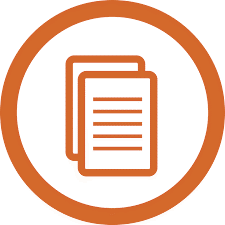 www.medfam.umontreal.ca

Liens rapides/boîte à outils/boîte à outils SAPA

Accès sans mot de passe

Pour faciliter la consultation (hiver 2018)
Nouvelle page d’accueil de la section
Arborescence des fichiers en fonction des UFCI-U et des activités pédagogiques en implantation
Fichiers nommés pour identifier rapidement le contenu